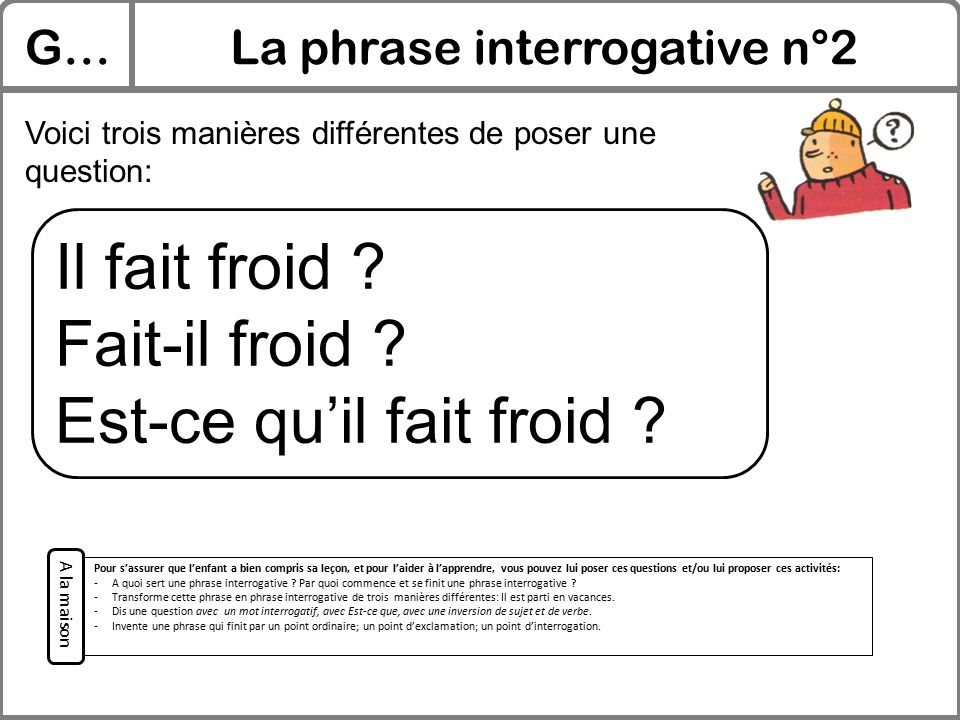 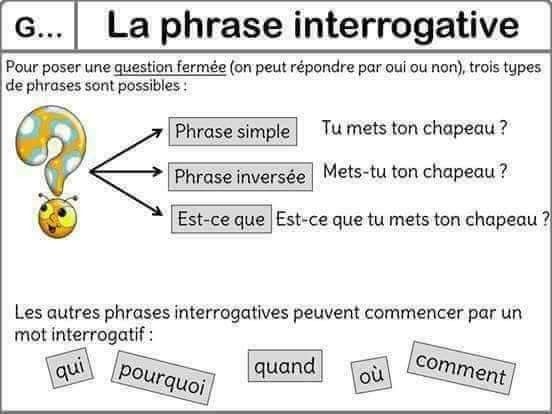 Qui : ποιός - ερώτηση για πρόσωπο     Pourquoi : γιατί              Quand : πότε                où : πού               comment : πώς
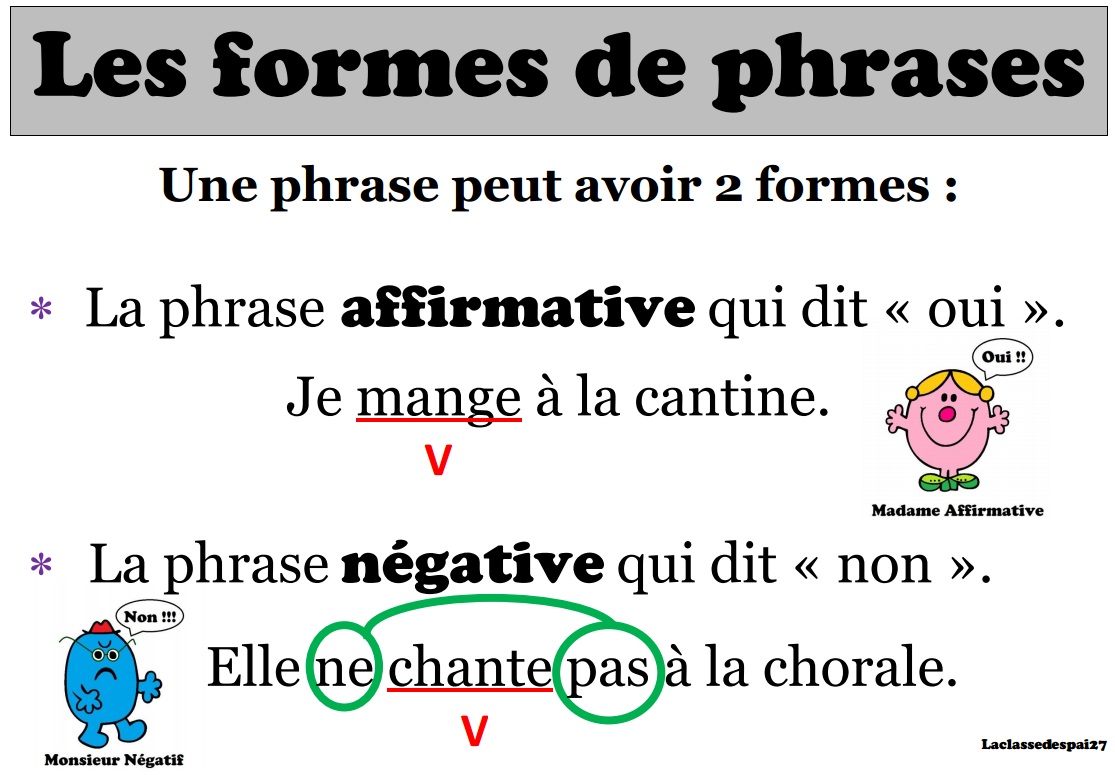 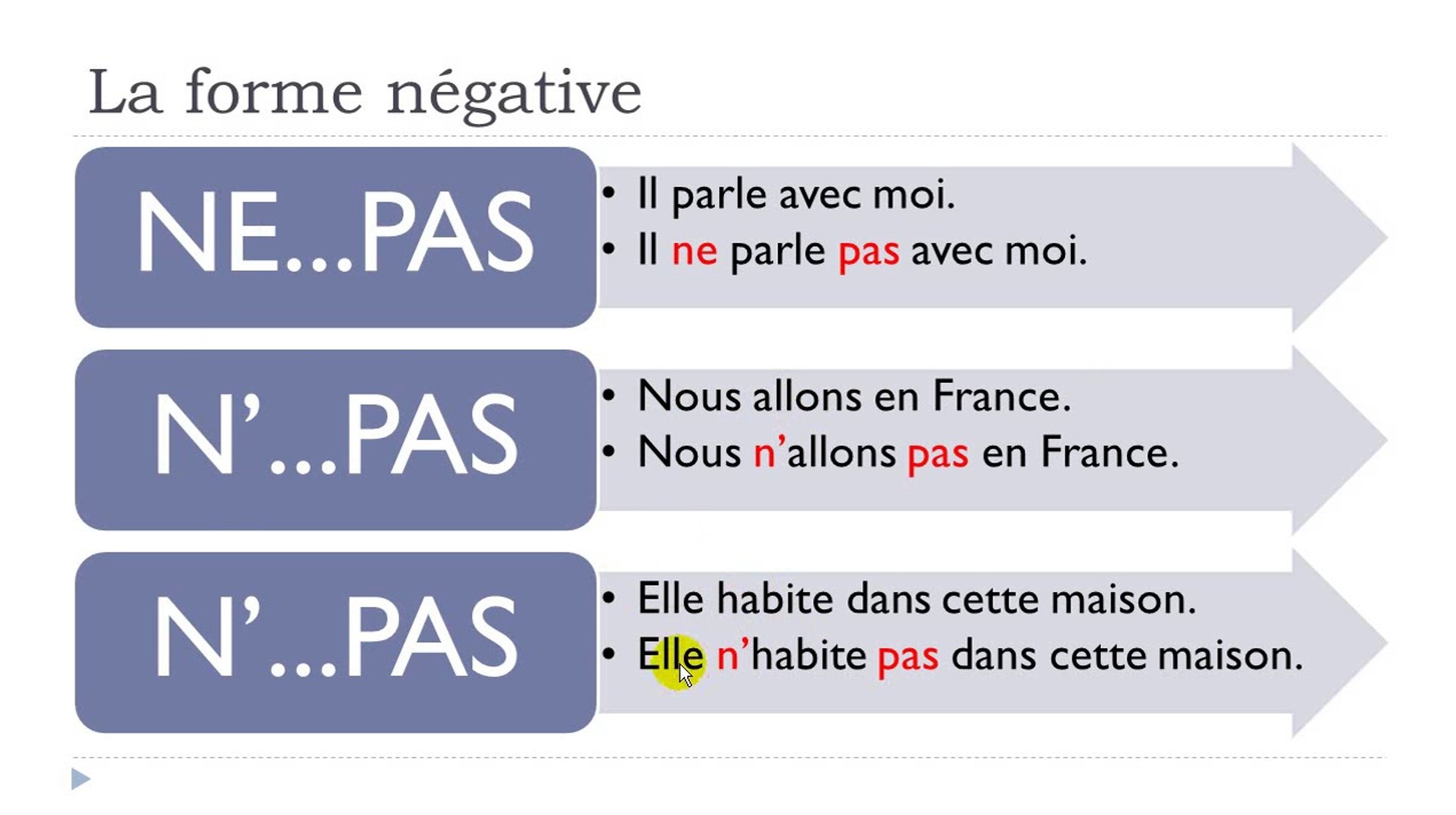